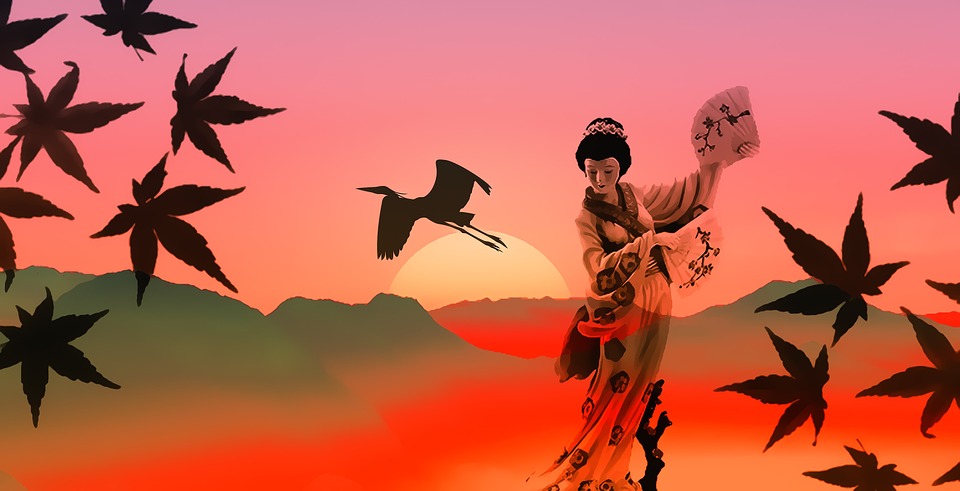 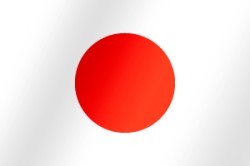 Japan
In ppt
Name 1
Name 3
Name 4
Name 2
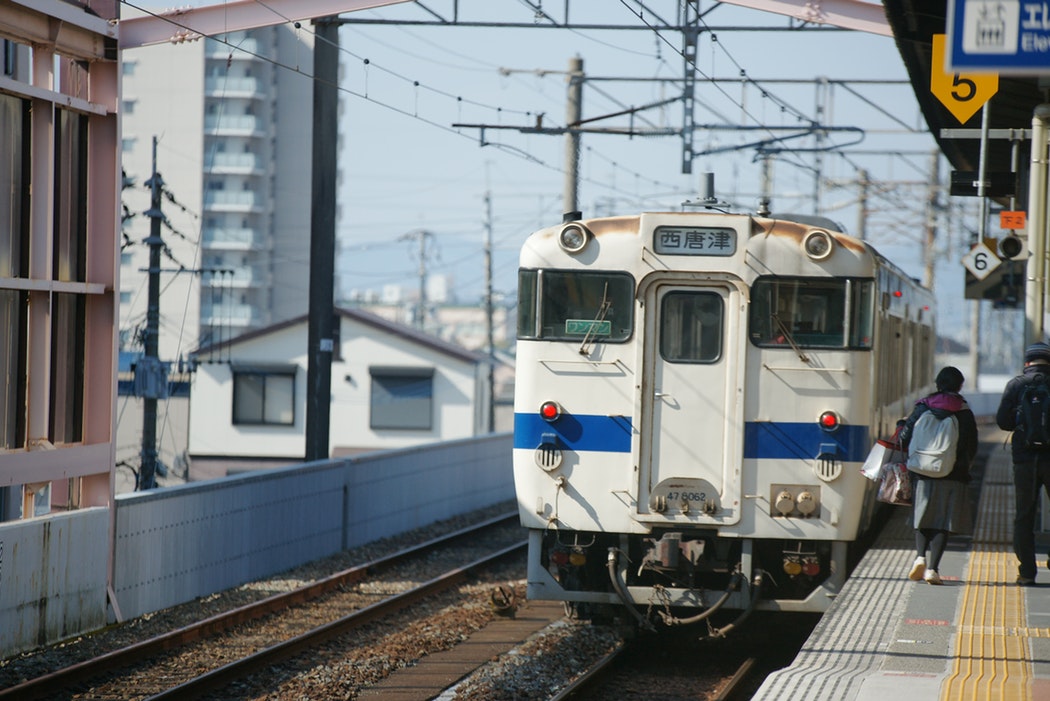 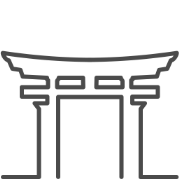 교통
In Japan
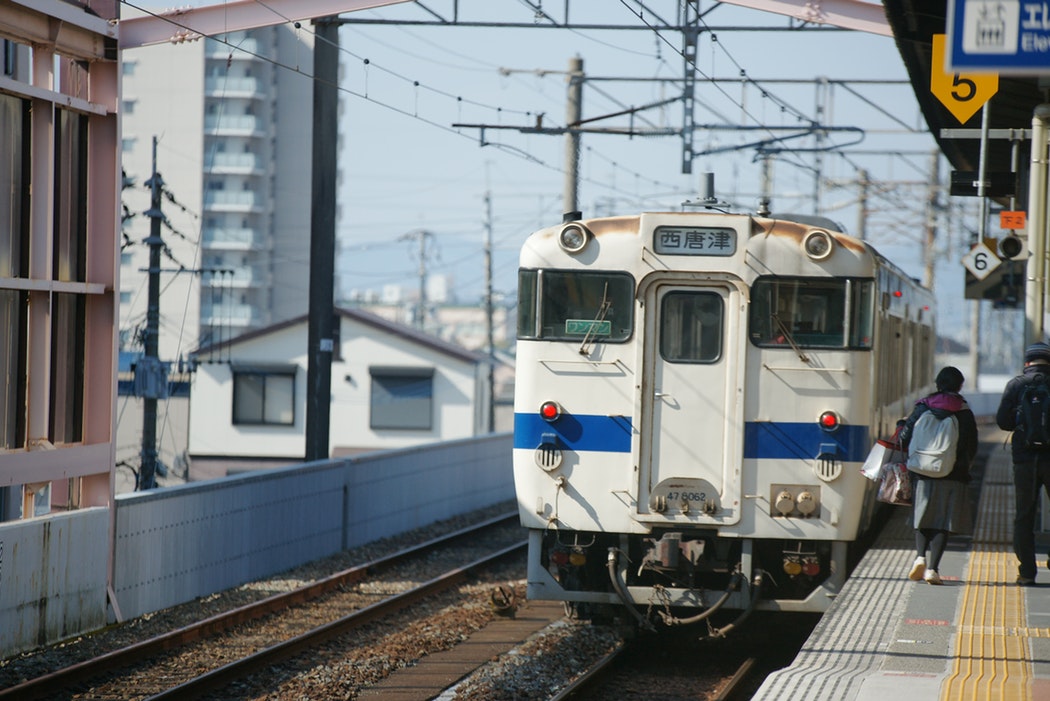 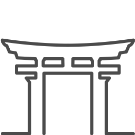 고대
In Japan
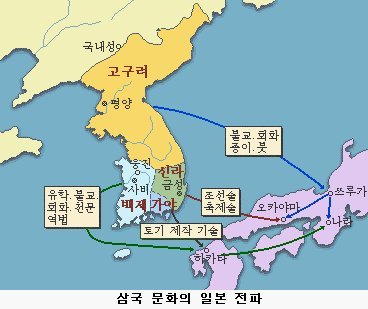 아스카 시대
배
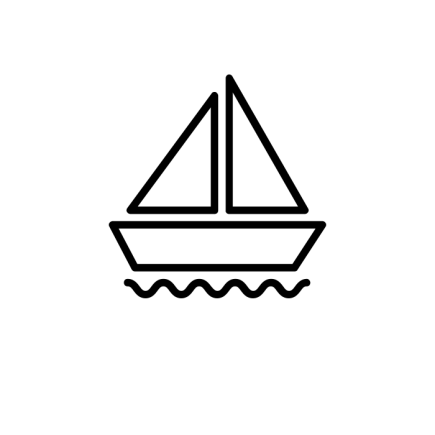 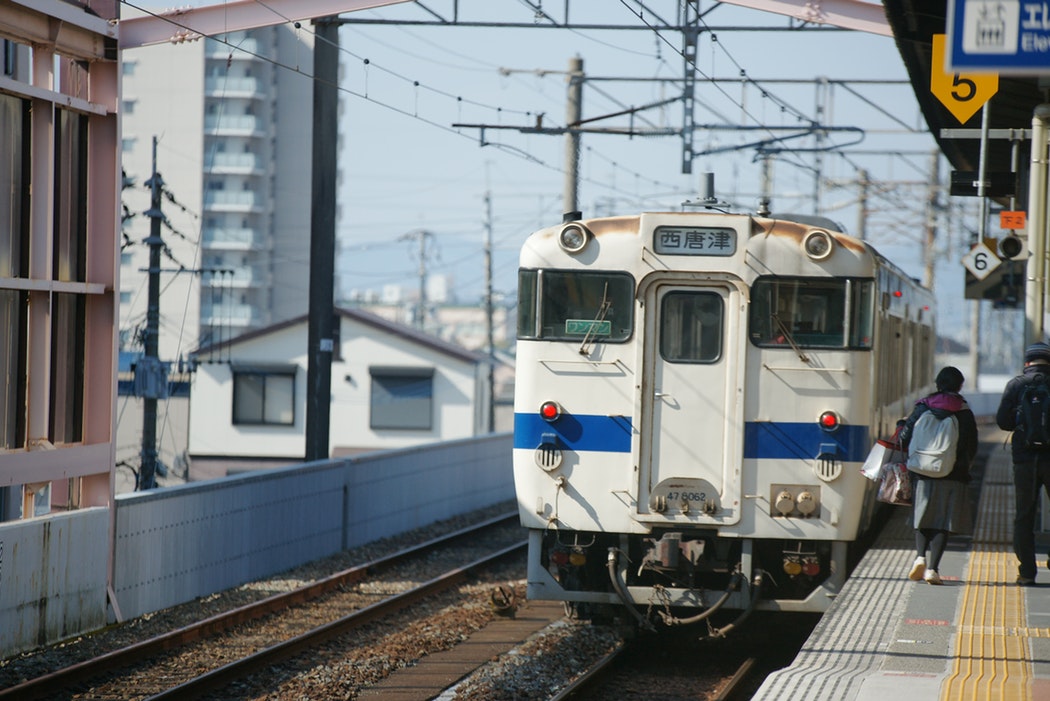 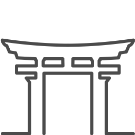 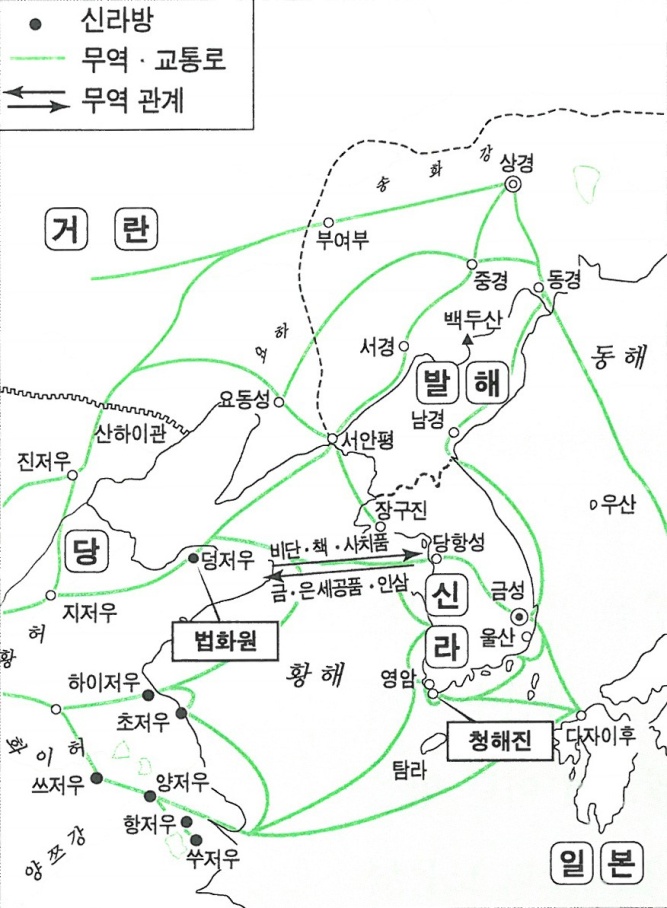 고대
In Japan
나라 시대
배
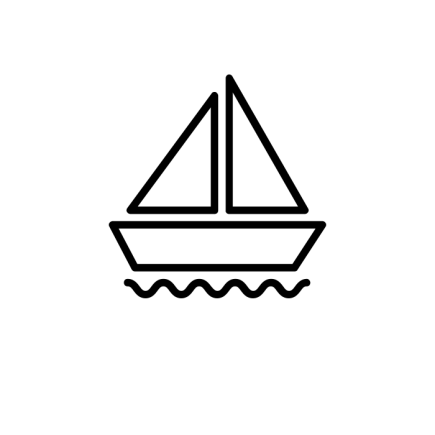 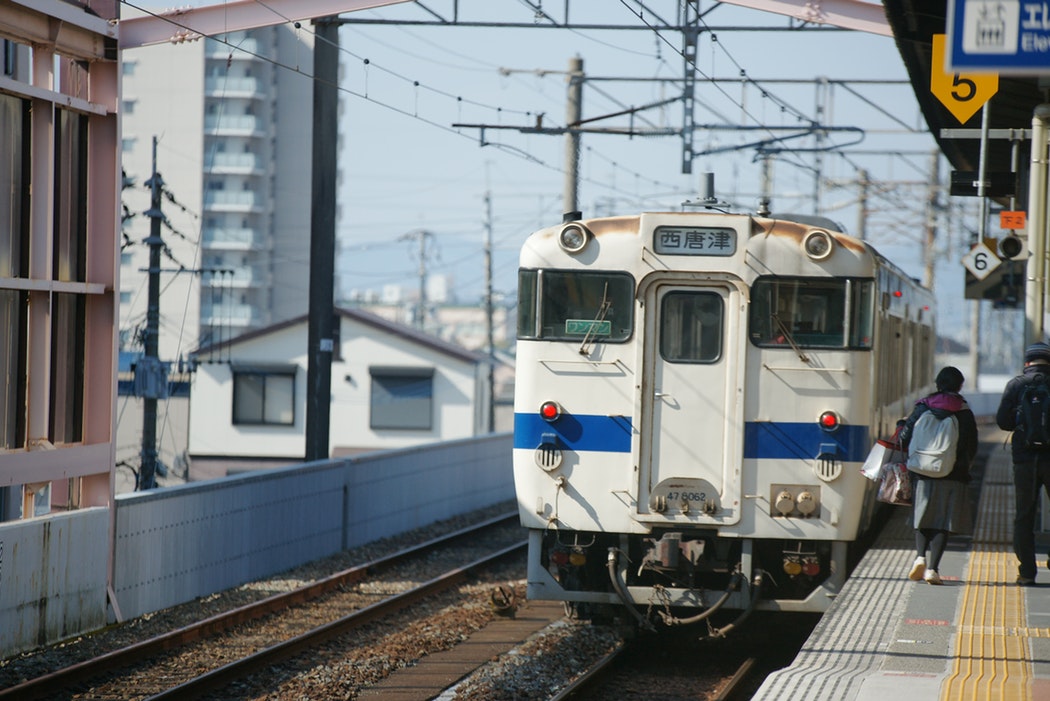 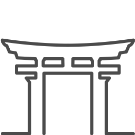 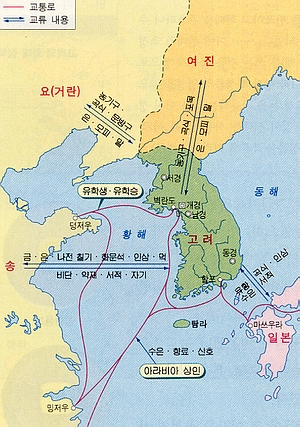 고대
In Japan
헤이안 시대
배
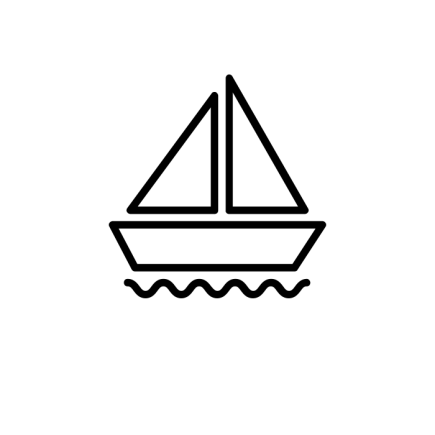 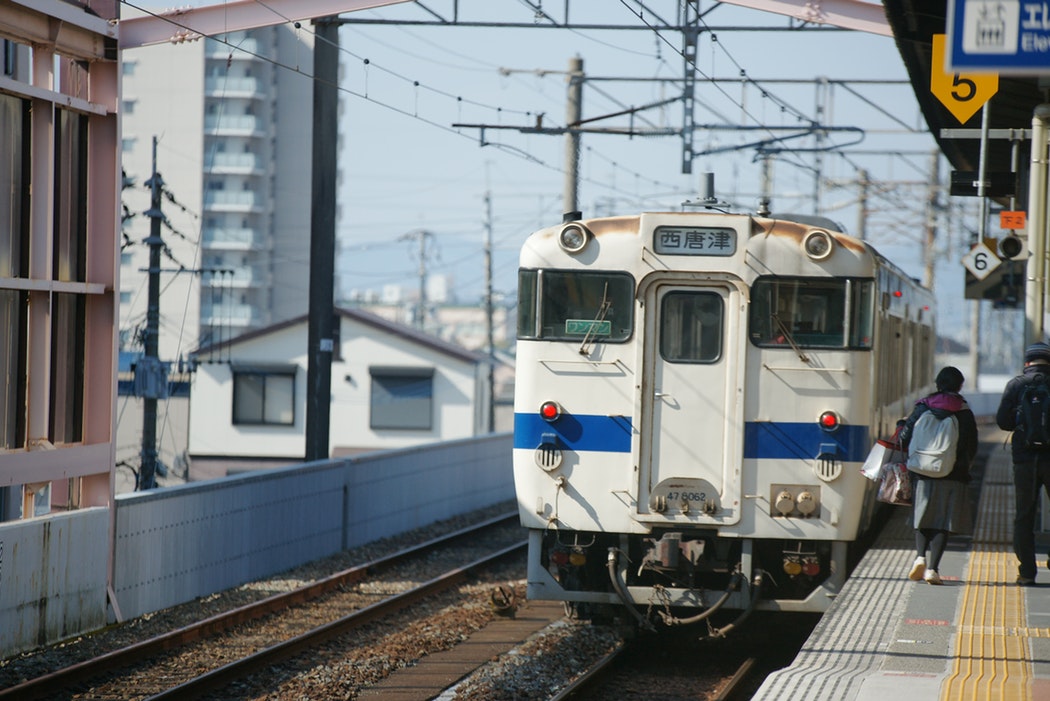 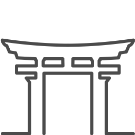 고대
In Japan
헤이안 시대
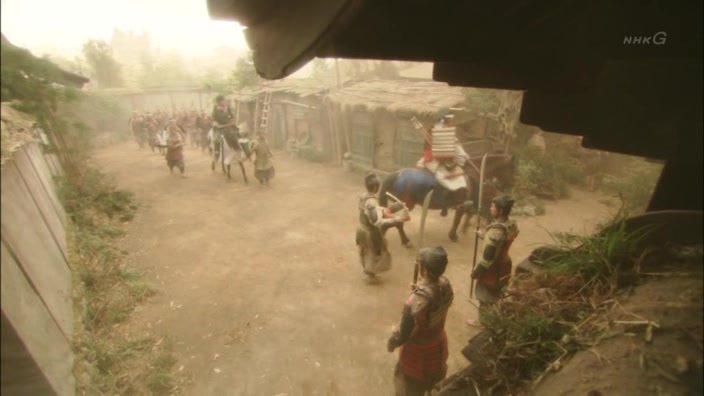 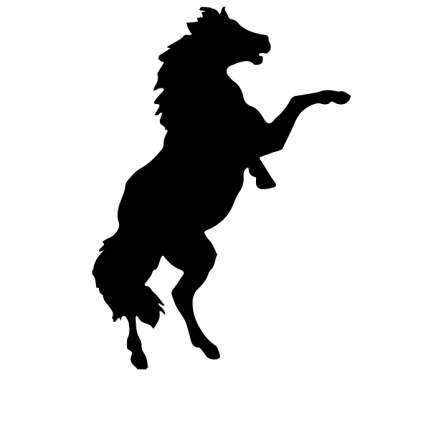 말
드라마 ‘타이라노 키요모리’ http://pan.best/KGtQkKYV
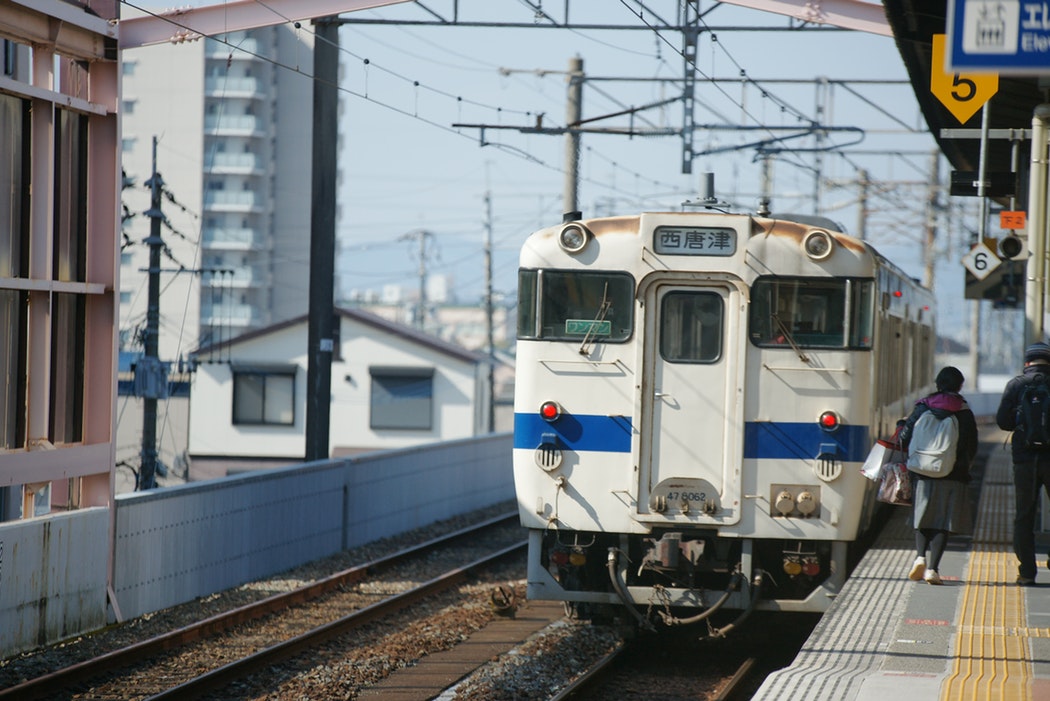 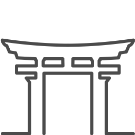 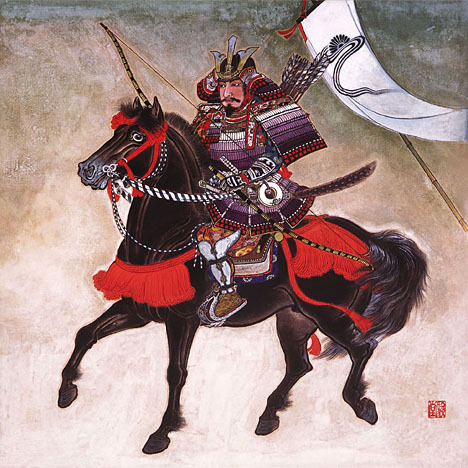 중세
In Japan
카마쿠라 시대
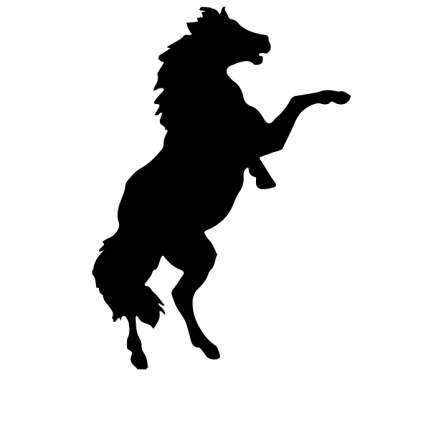 말
구스노키 마사시게
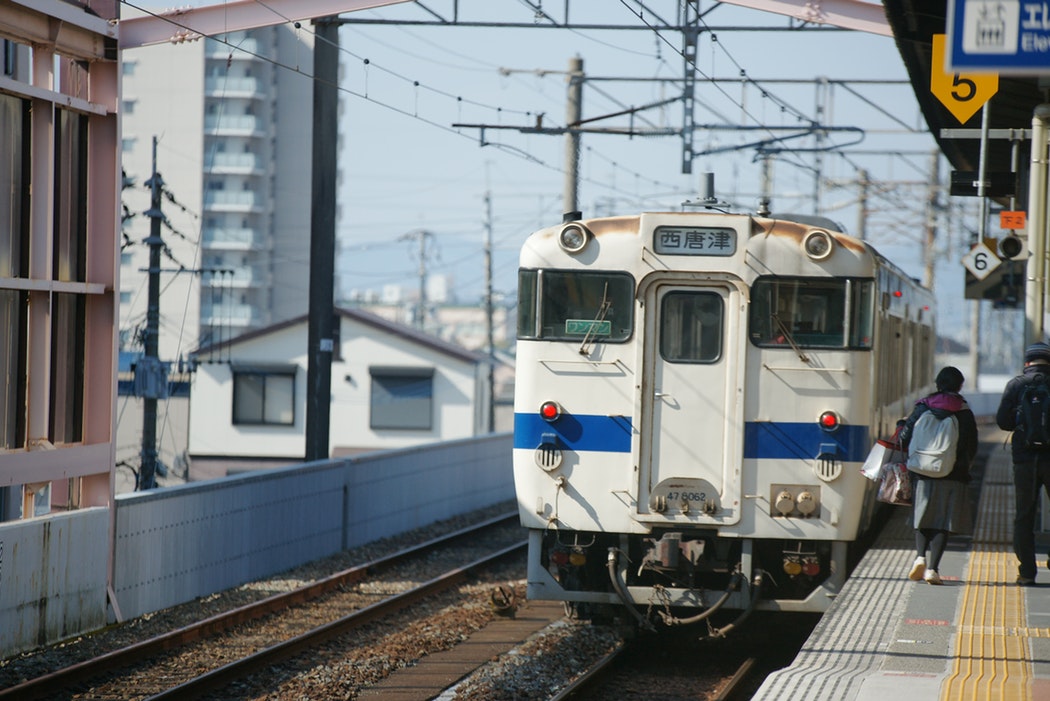 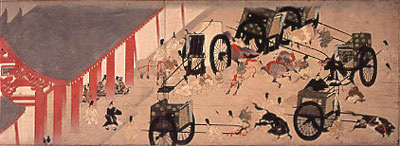 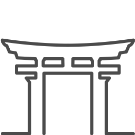 중세
In Japan
카마쿠라 시대
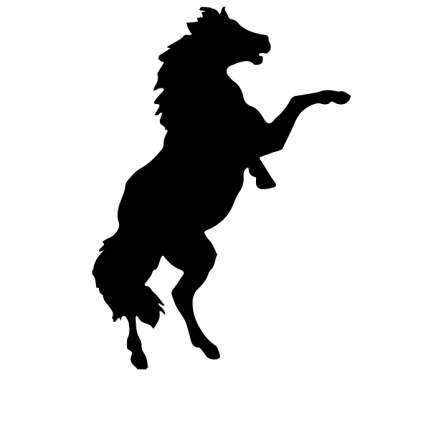 말
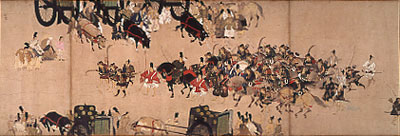 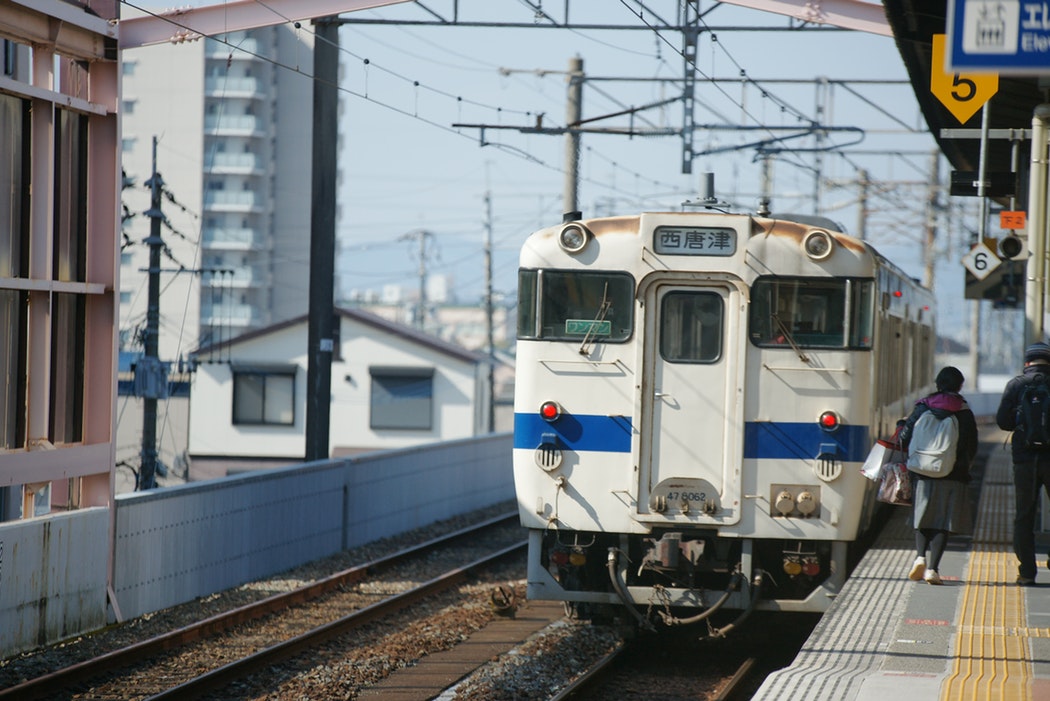 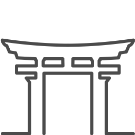 중세
In Japan
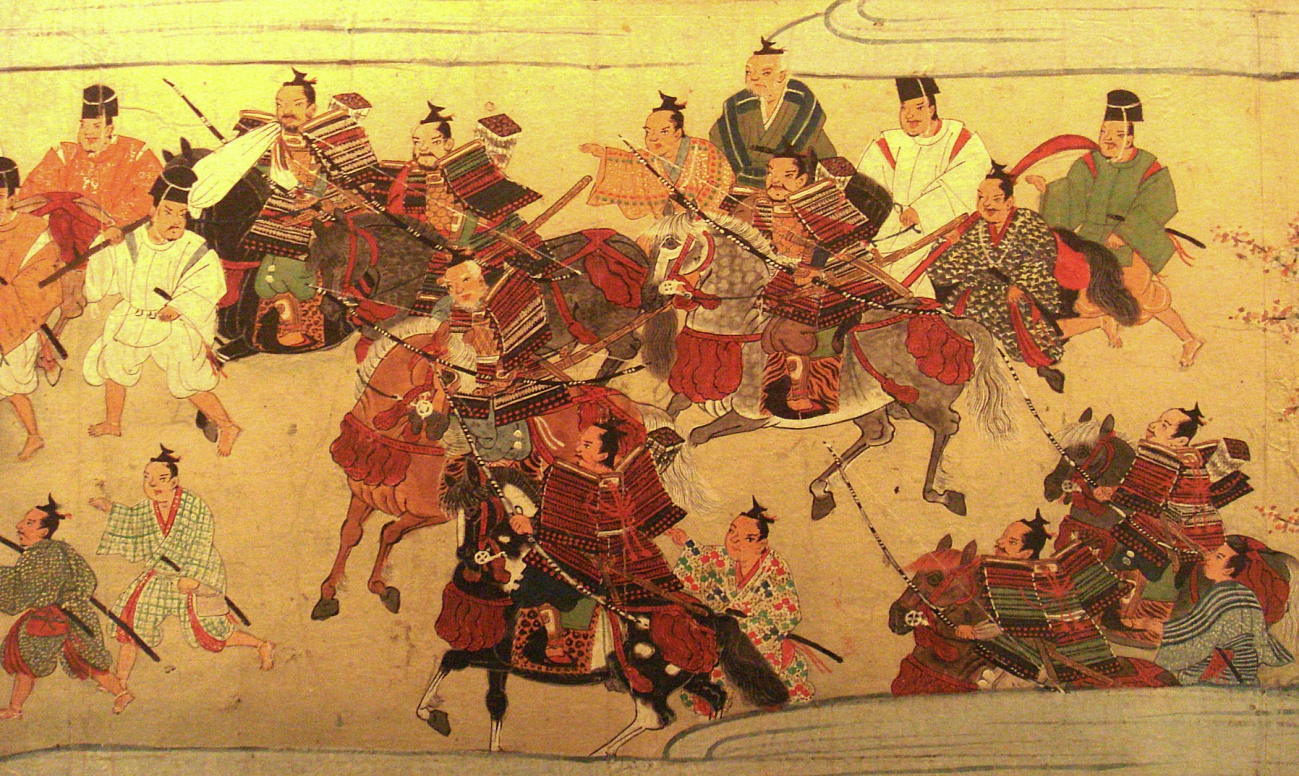 무로마치 시대
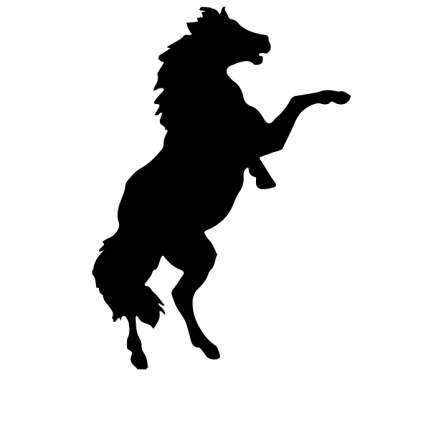 말
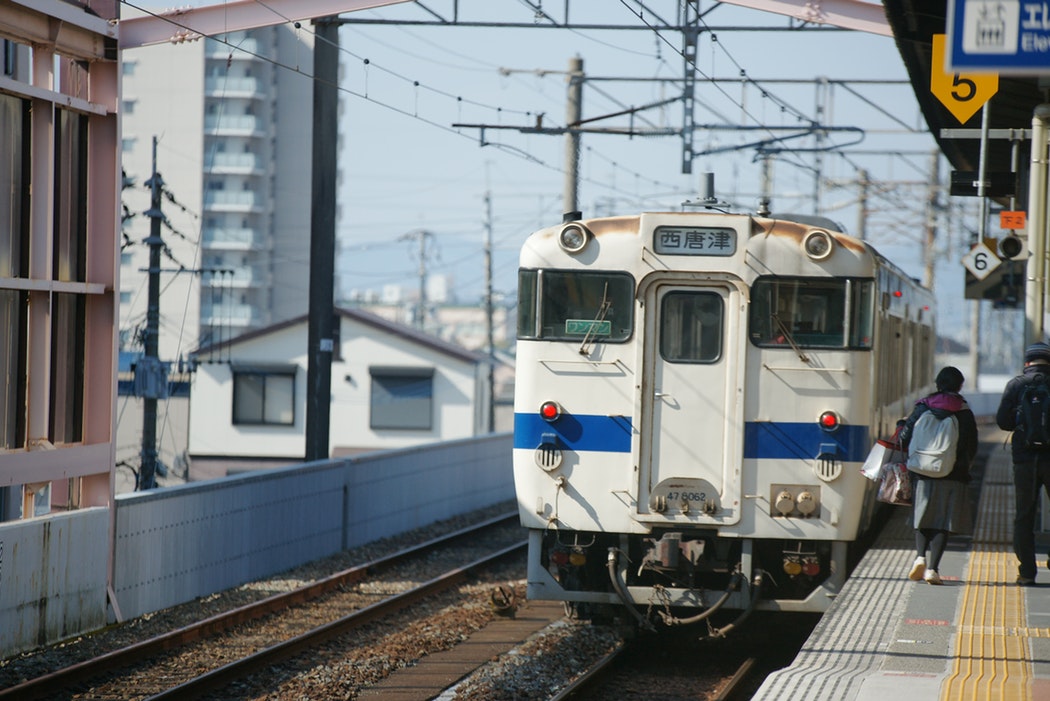 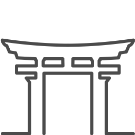 중세
In Japan
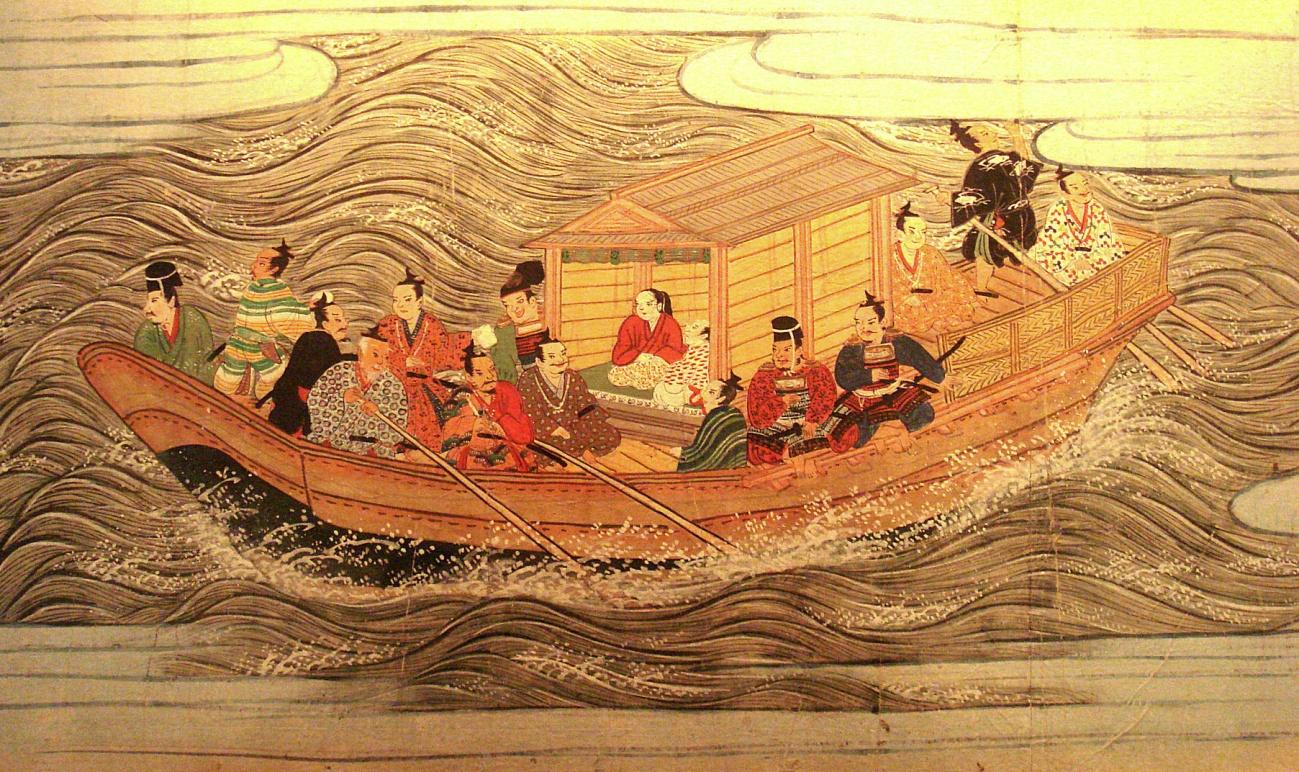 무로마치 시대
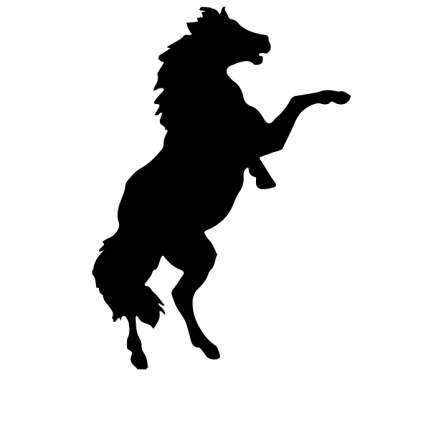 말
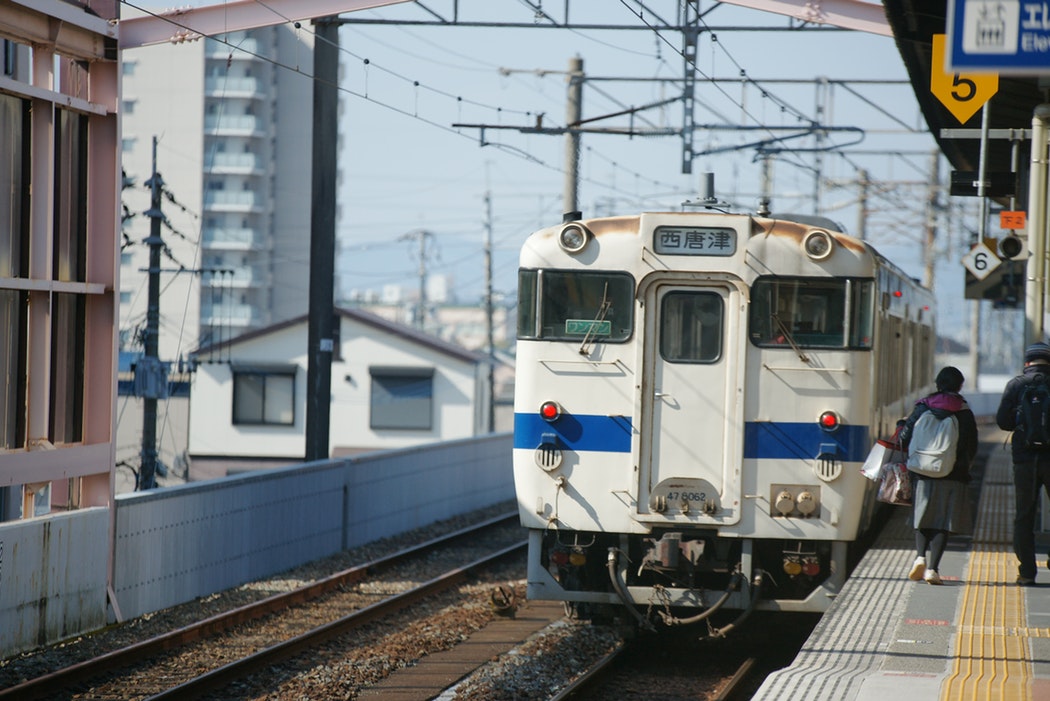 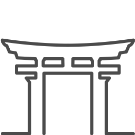 근세
In Japan
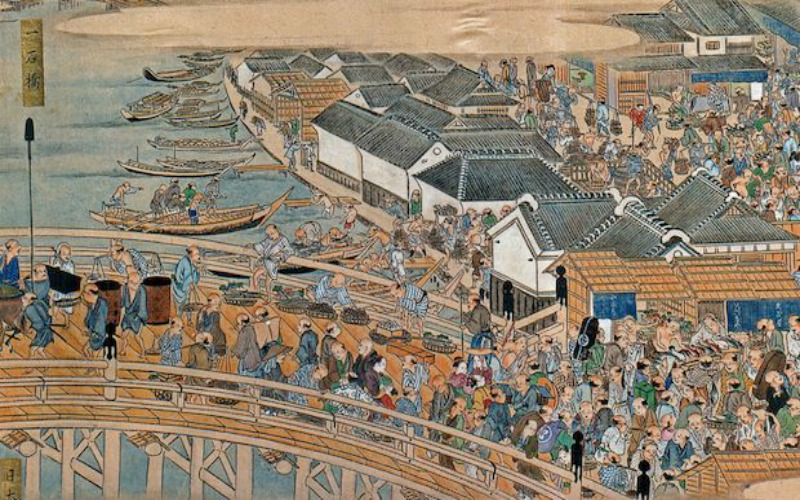 에도 시대
배
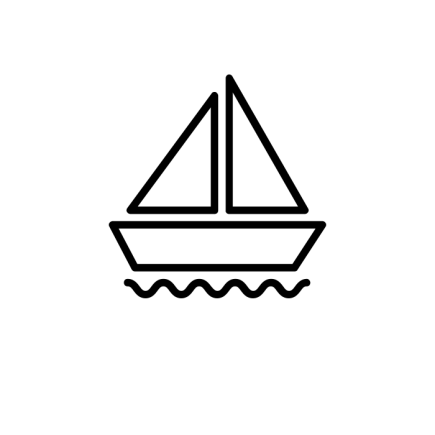 니혼바시
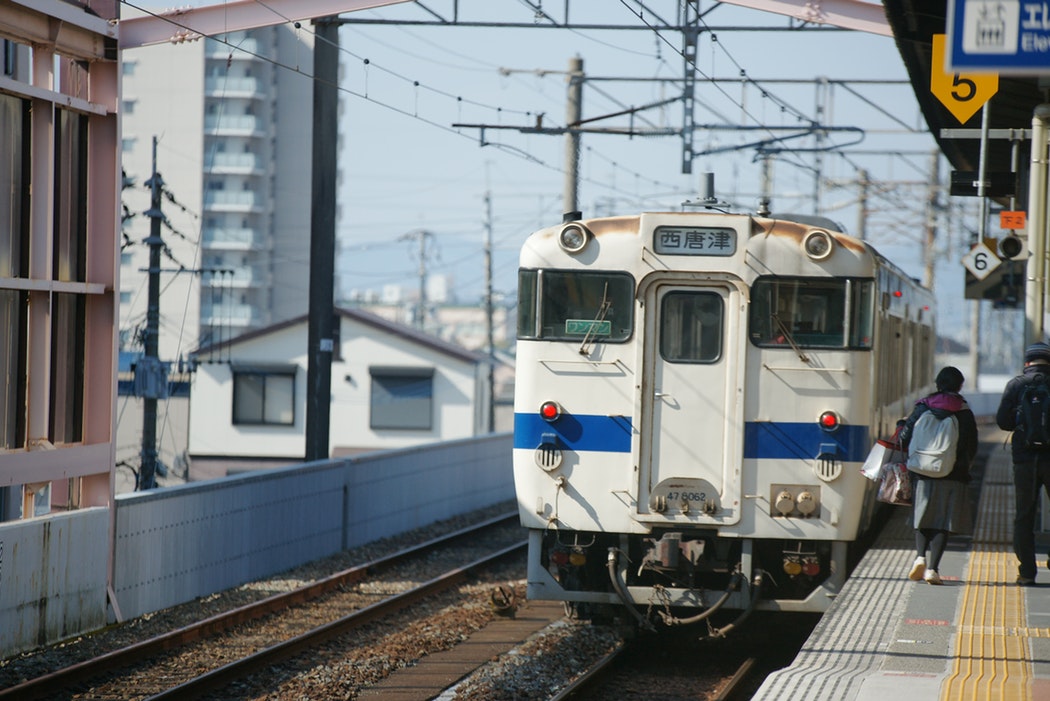 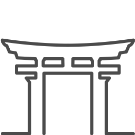 근현대
In Japan
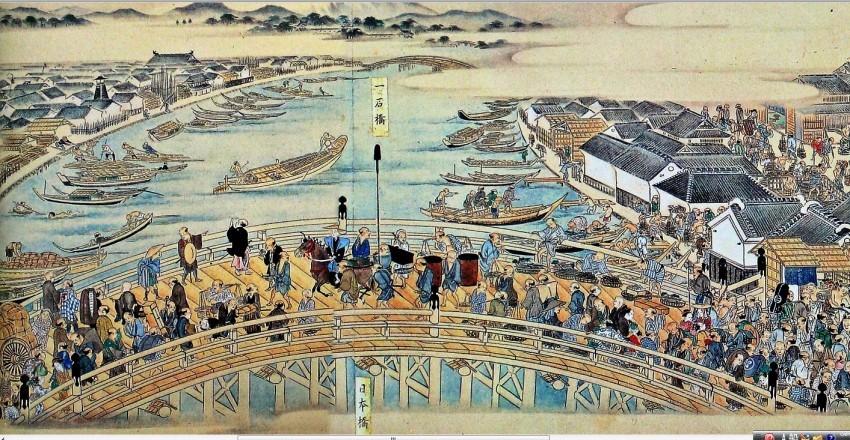 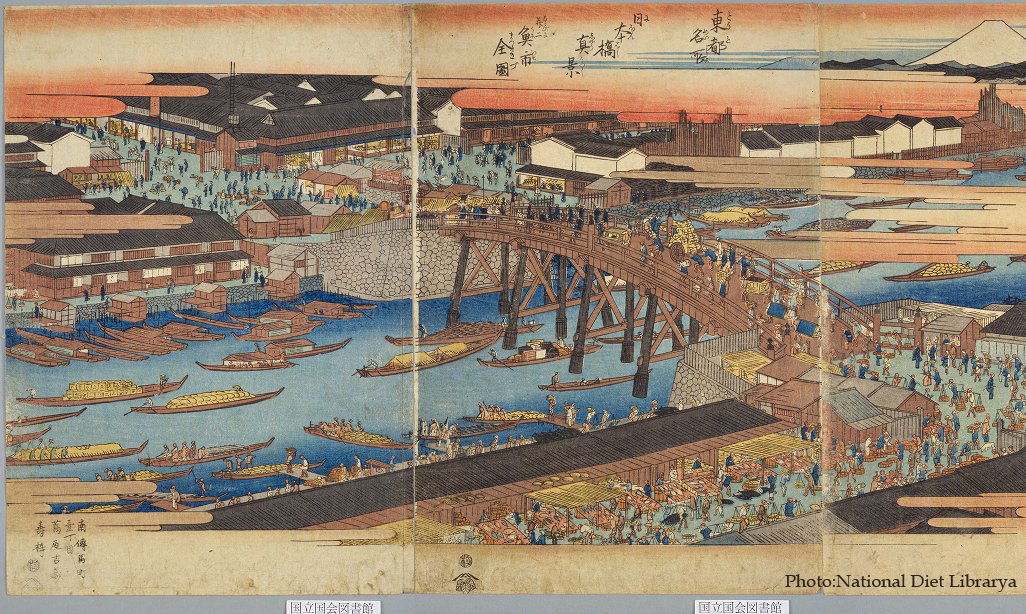 메이지 시대
배
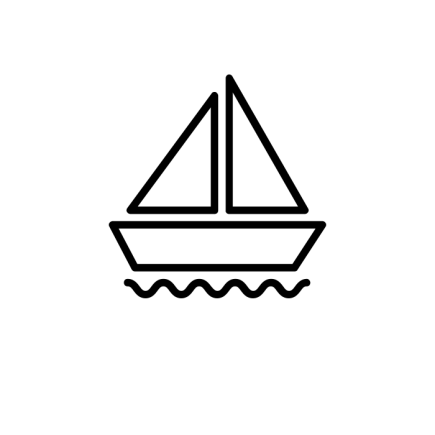 희대승람 - 니혼바시
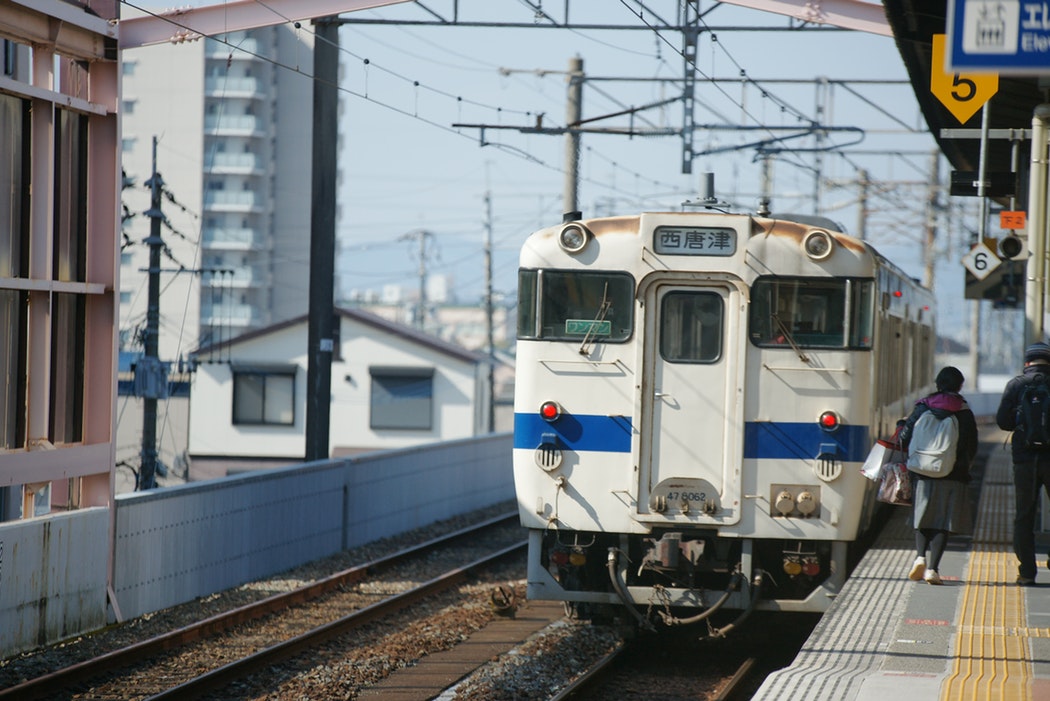 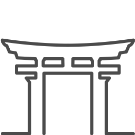 근현대
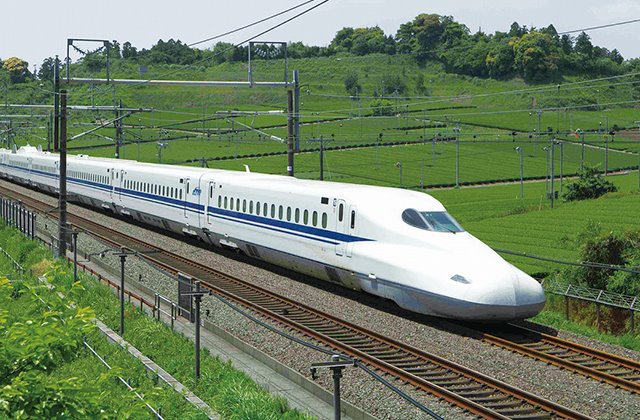 In Japan
철도
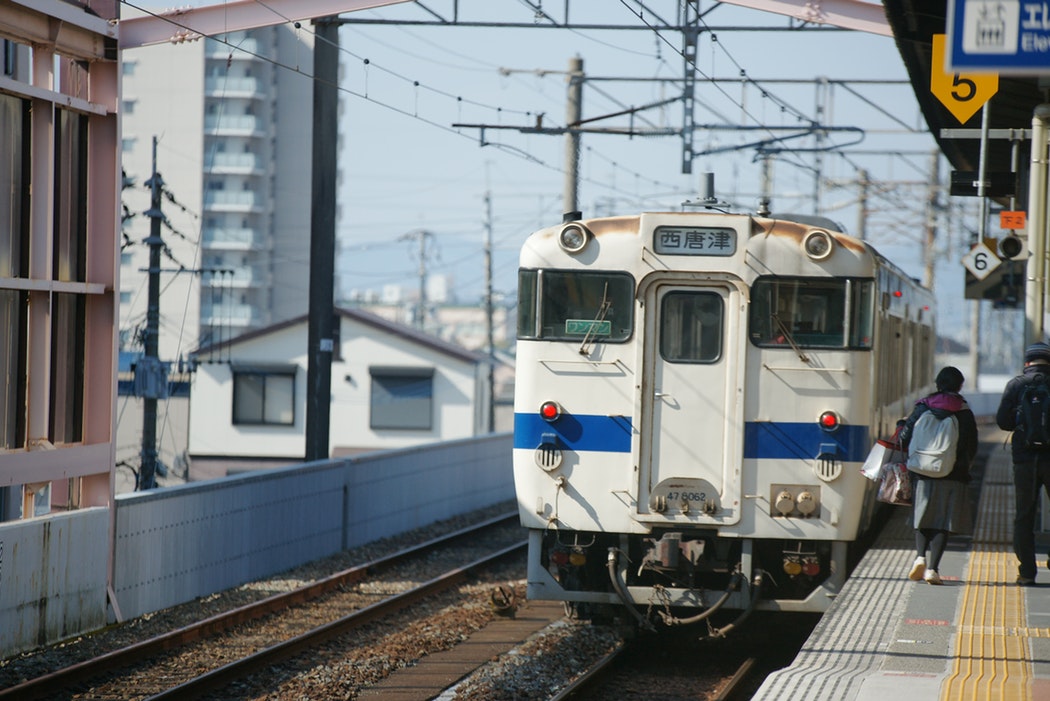 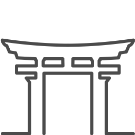 근현대
In Japan
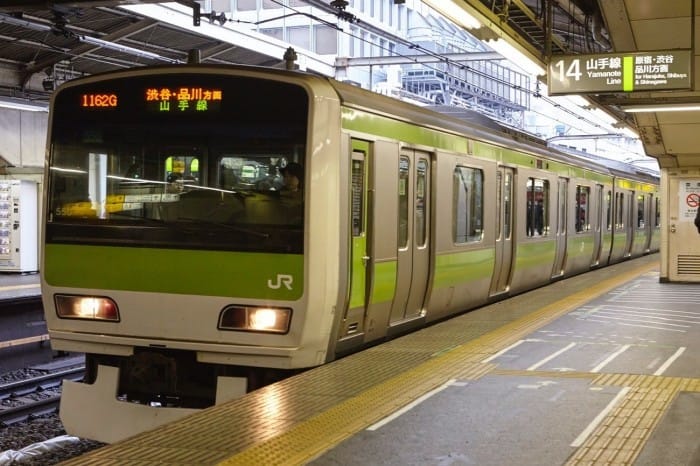 철도
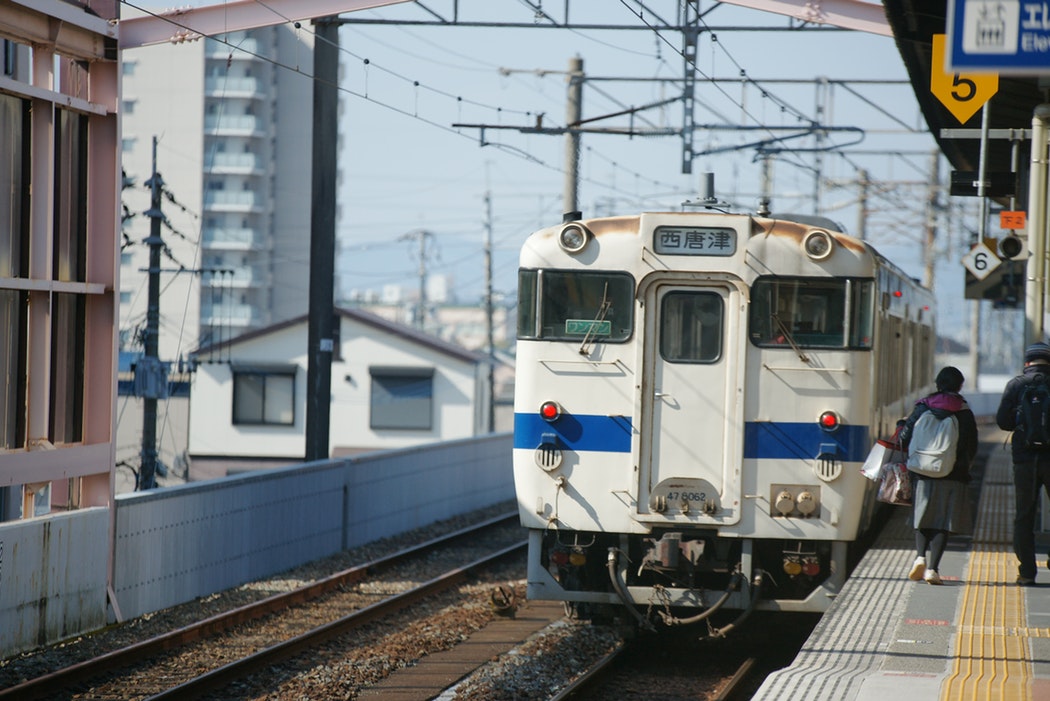 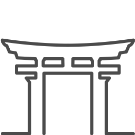 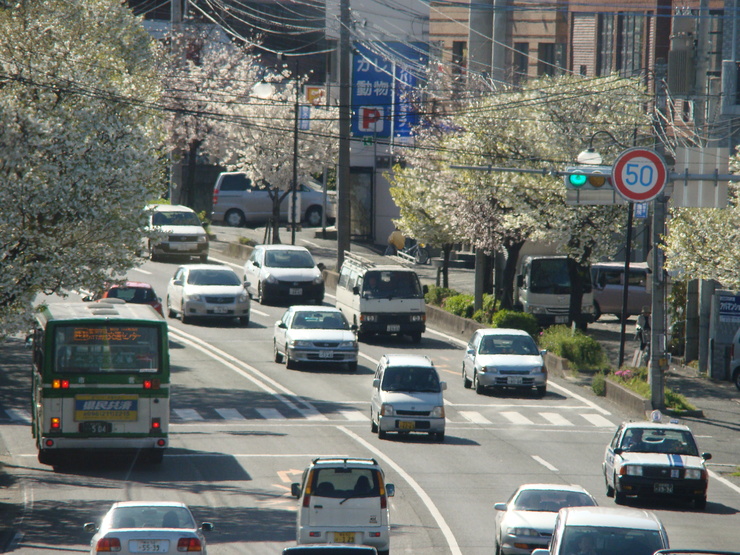 근현대
In Japan
도로
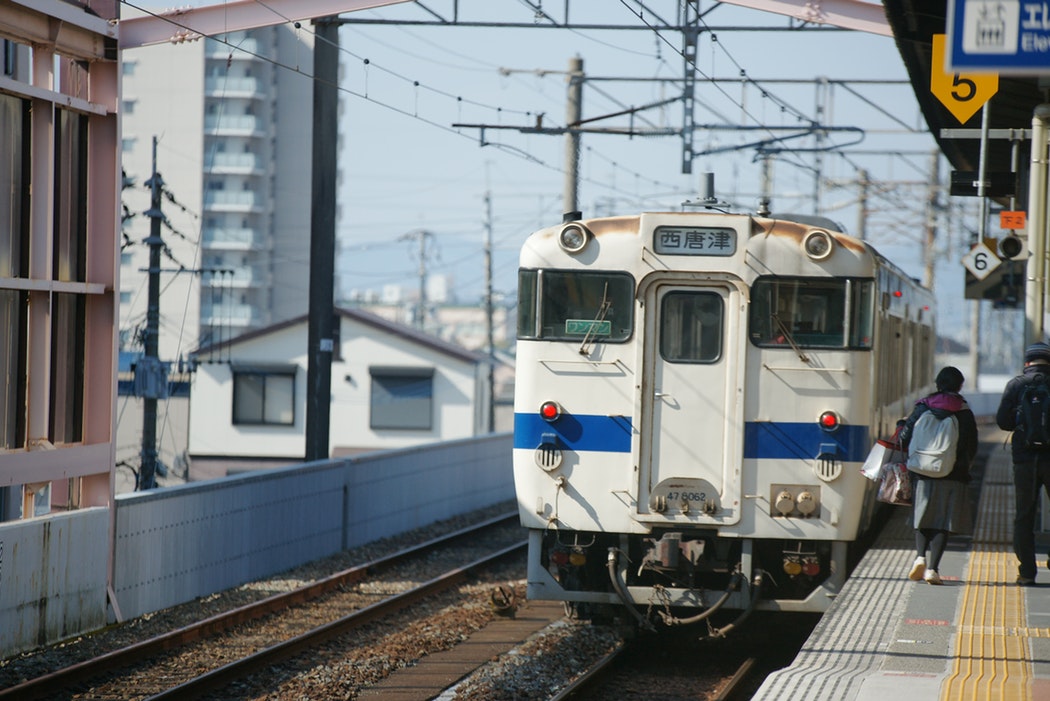 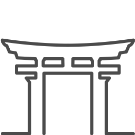 근현대
In Japan
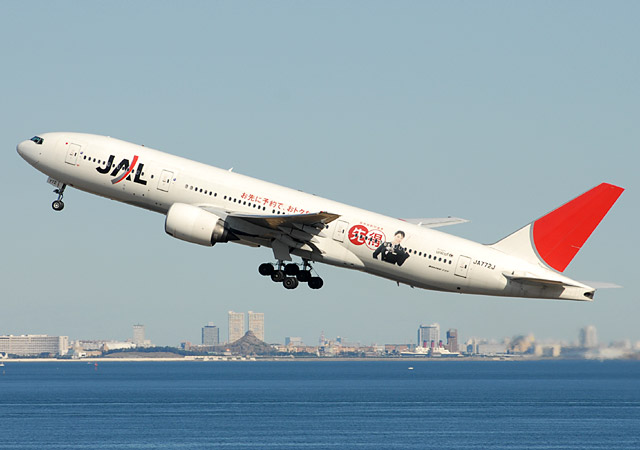 항공